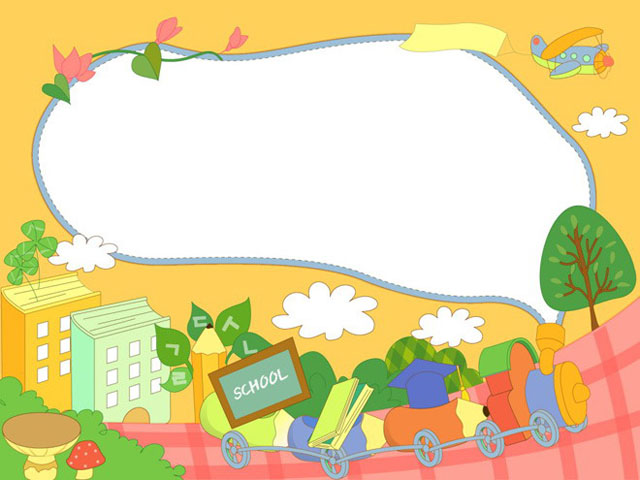 CHÀO MỪNG CÁC CON
ĐẾN VỚI TIẾT HỌC
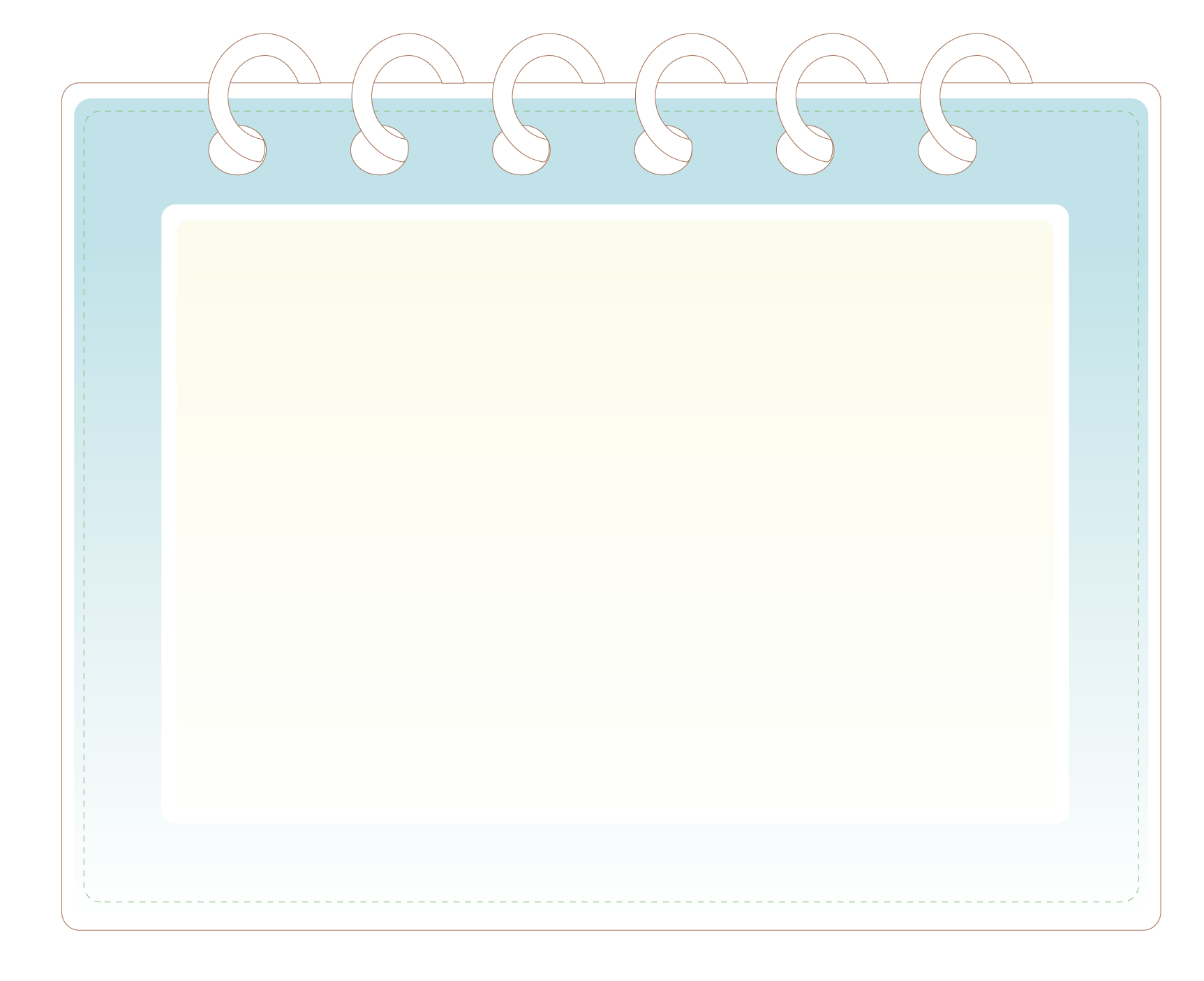 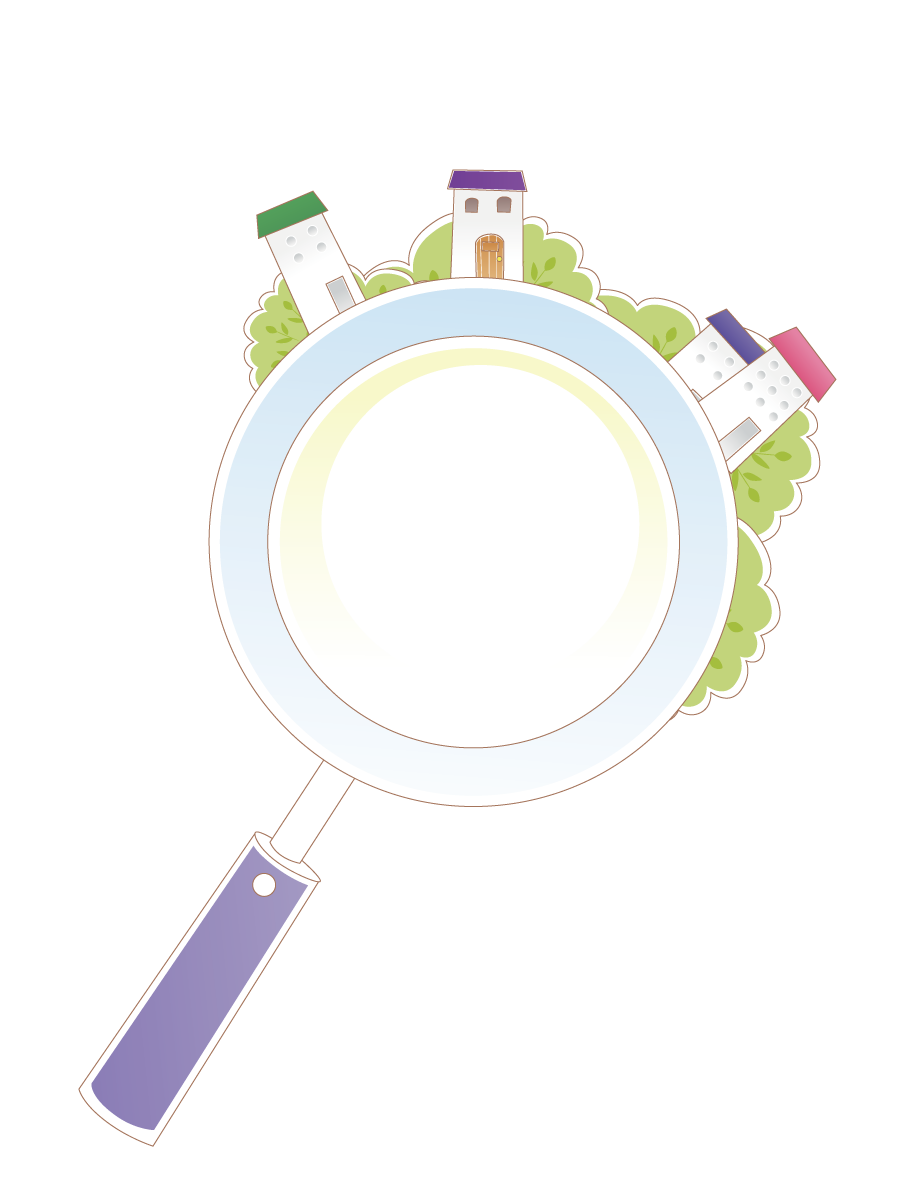 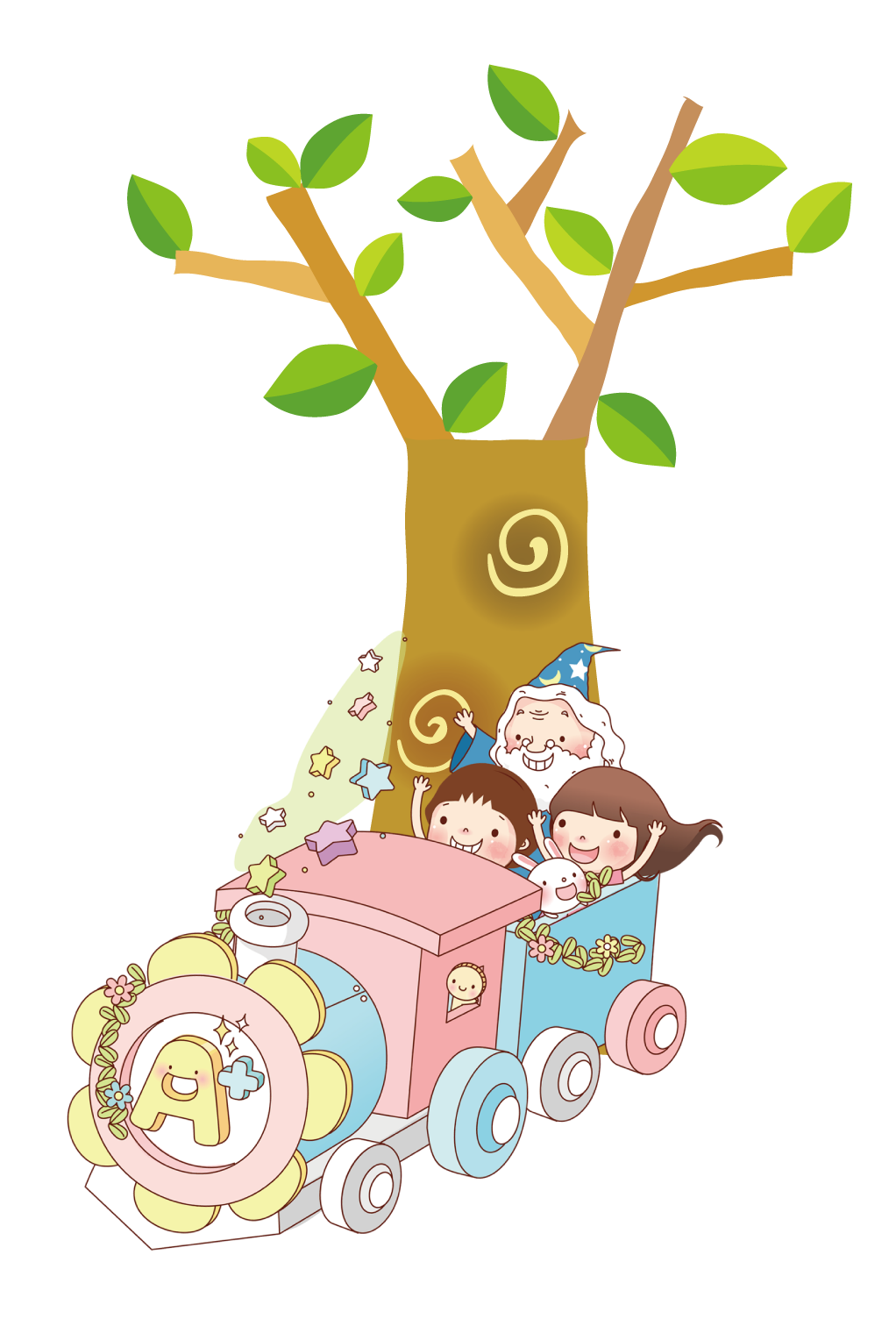 Khởi động
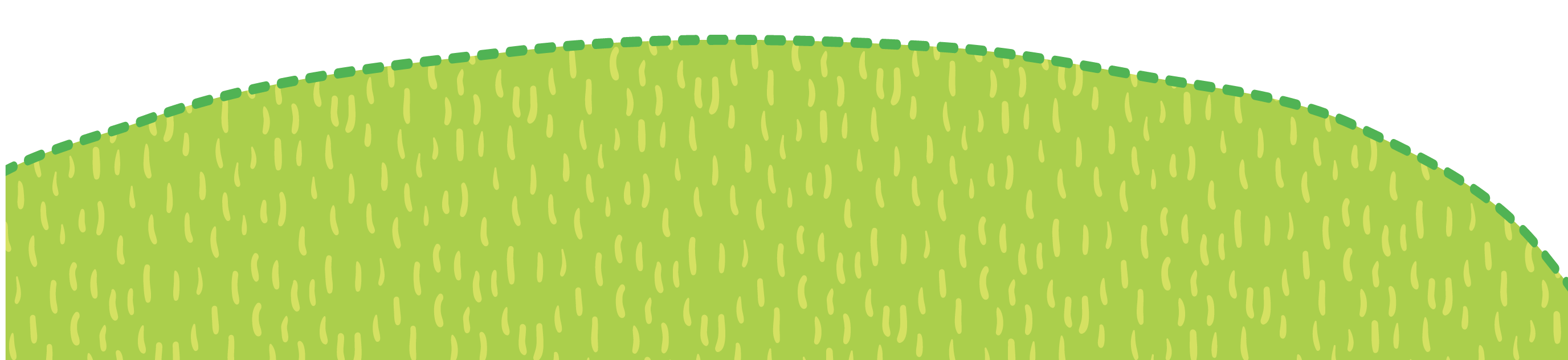 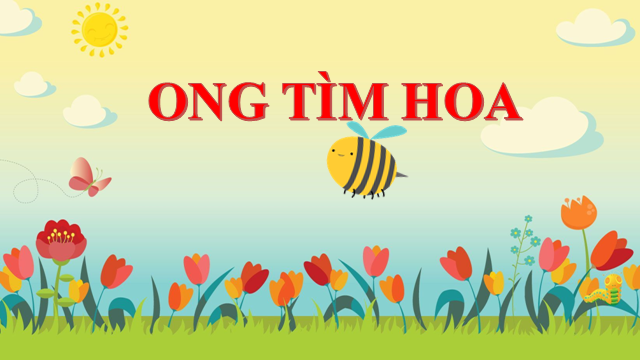 Trò chơi:
ONG TÌM HOA
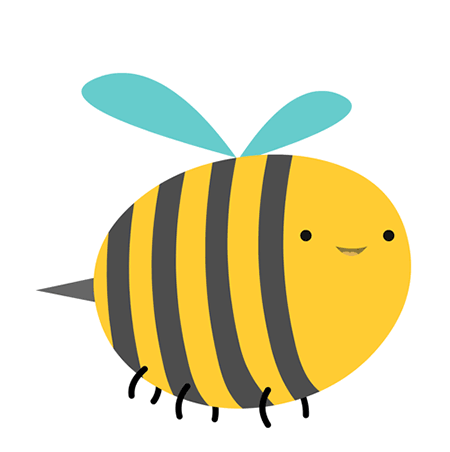 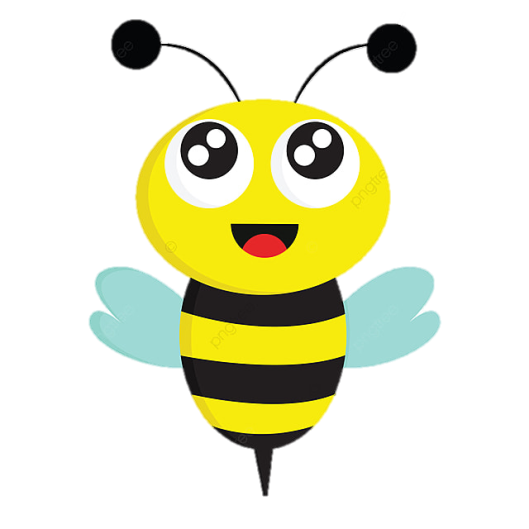 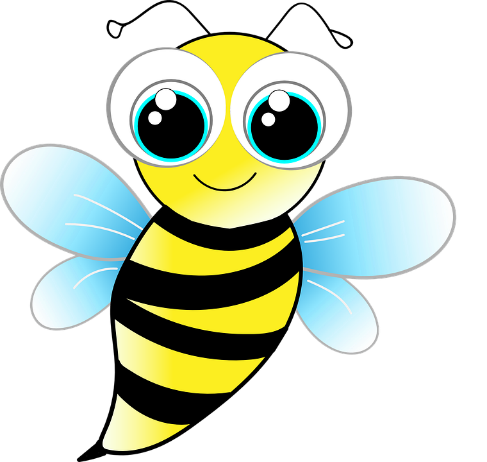 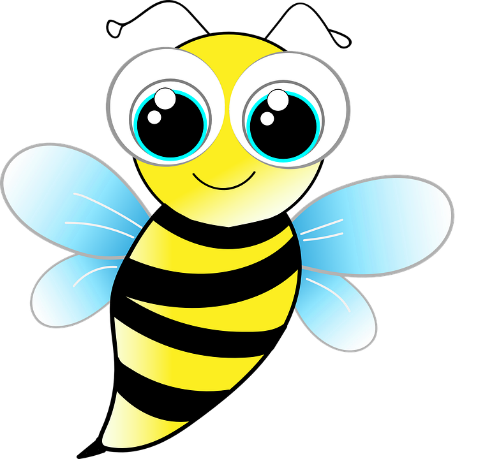 9 + 9
7 + 6
6 + 9
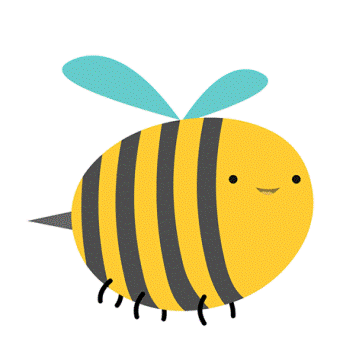 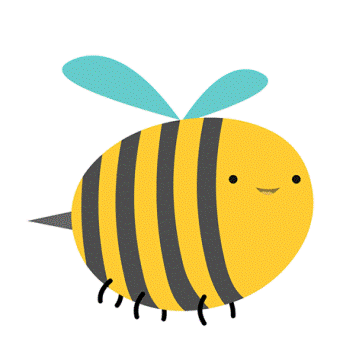 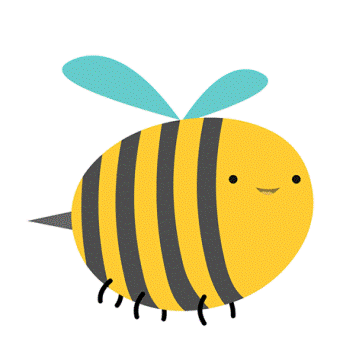 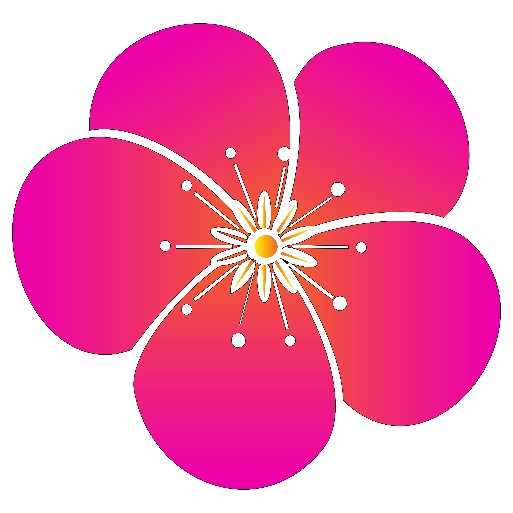 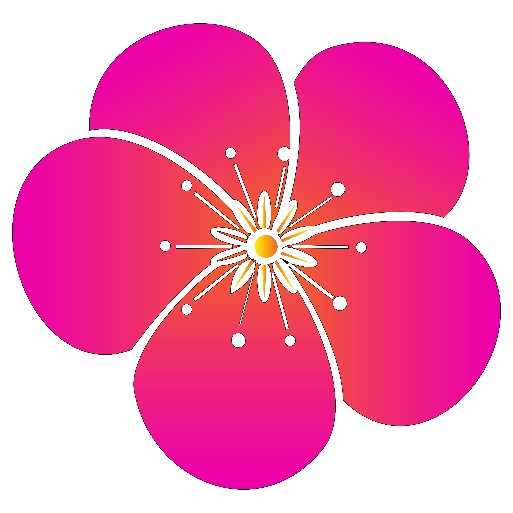 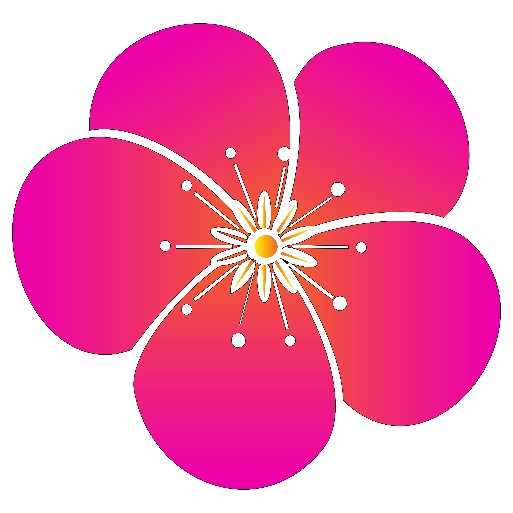 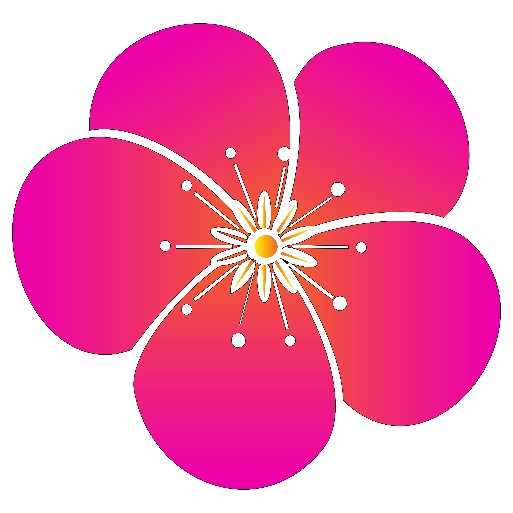 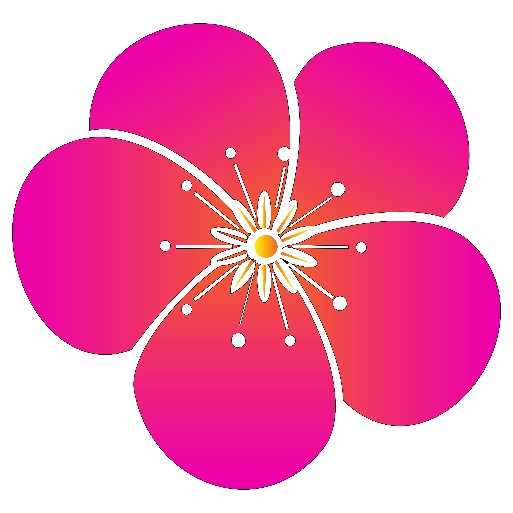 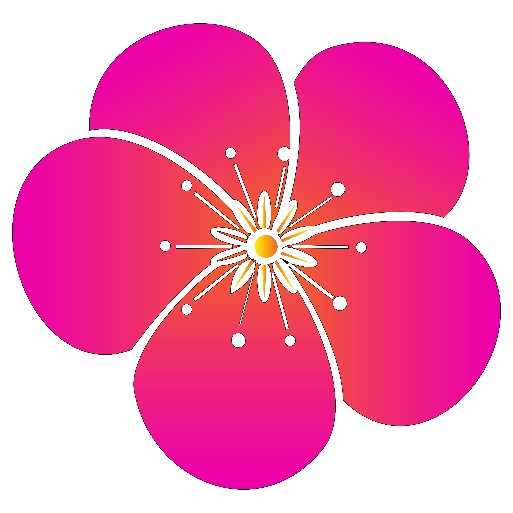 15
13
18
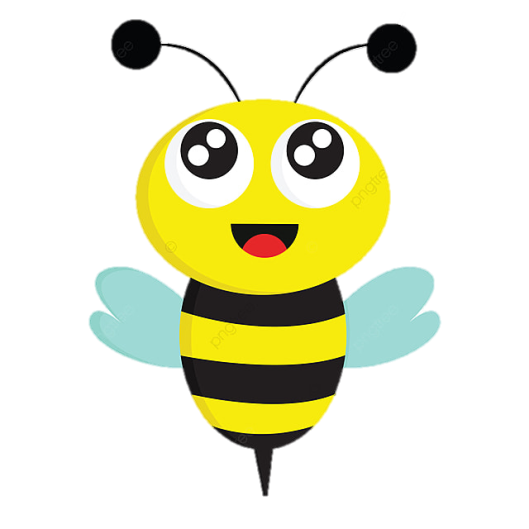 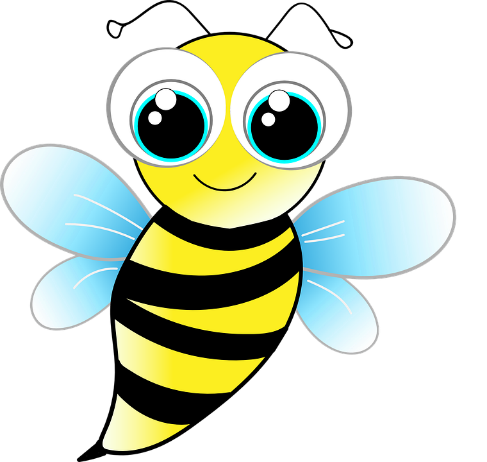 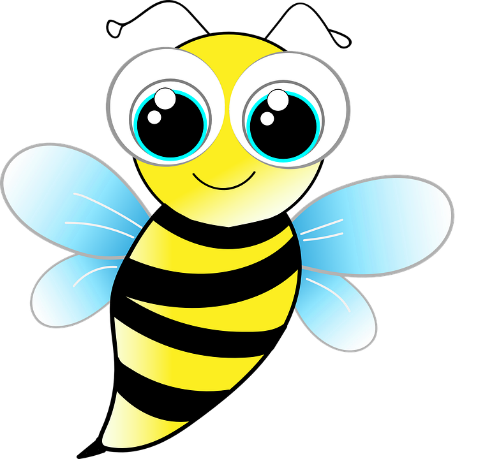 8 + 5
3 + 8
4 + 9
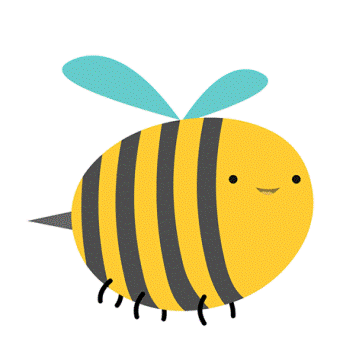 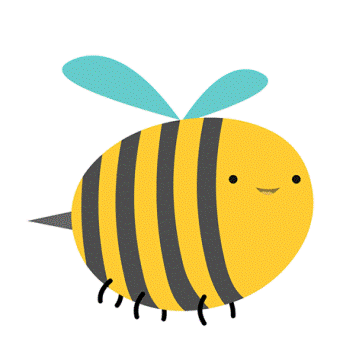 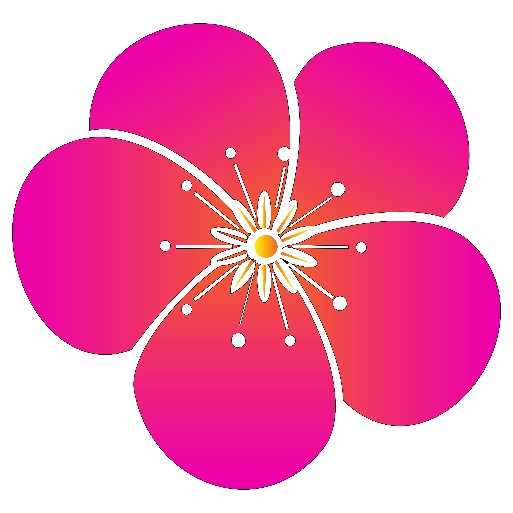 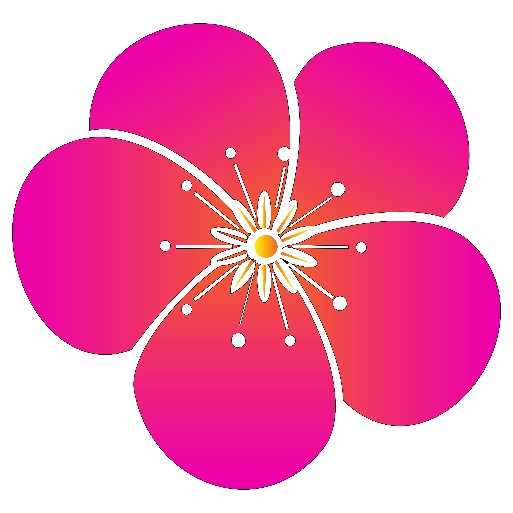 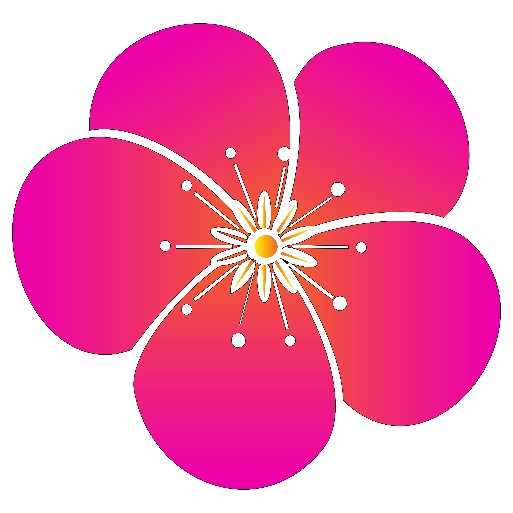 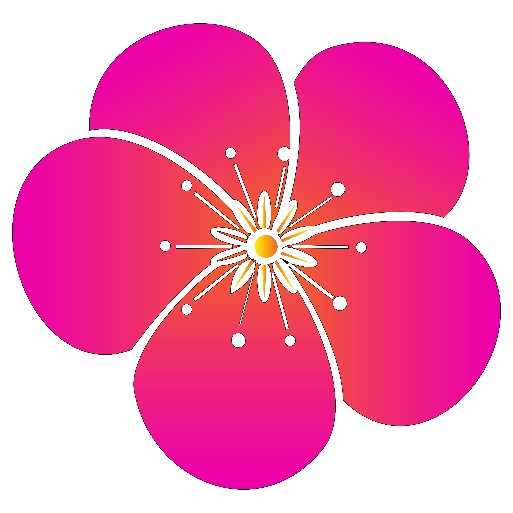 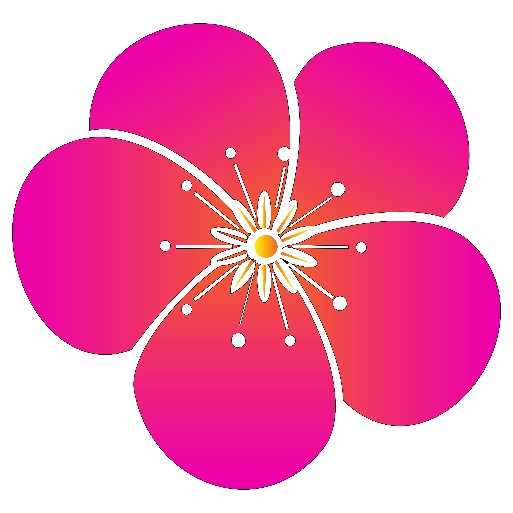 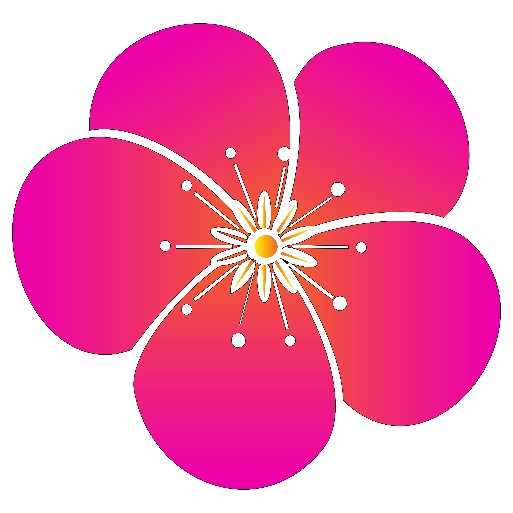 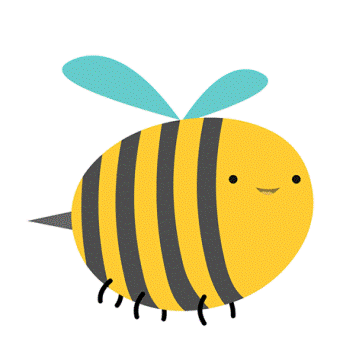 13
11
13
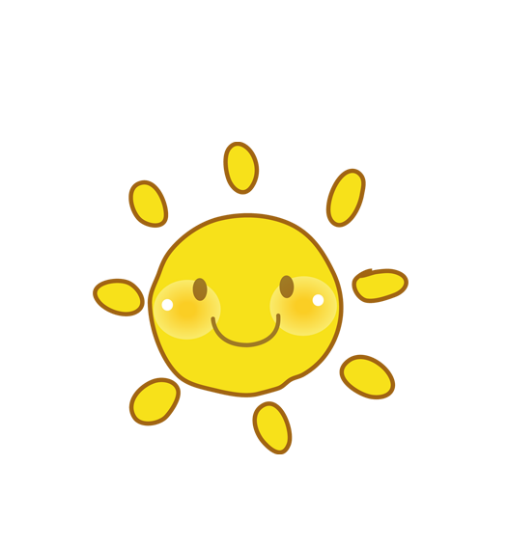 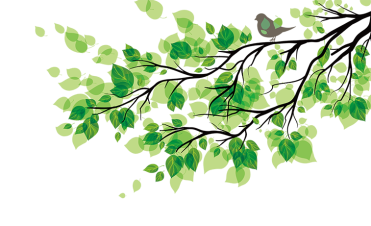 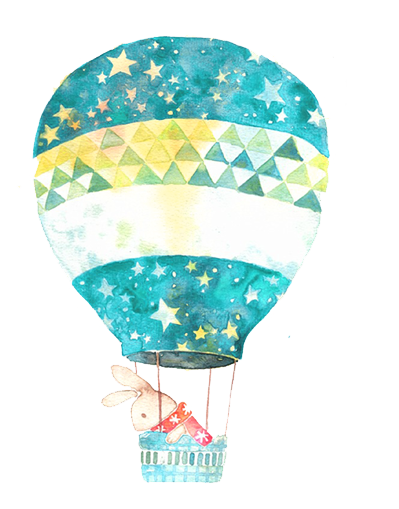 To¸n
Bảng cộng (có nhớ) trong phạm vi 20 (tiết 2)
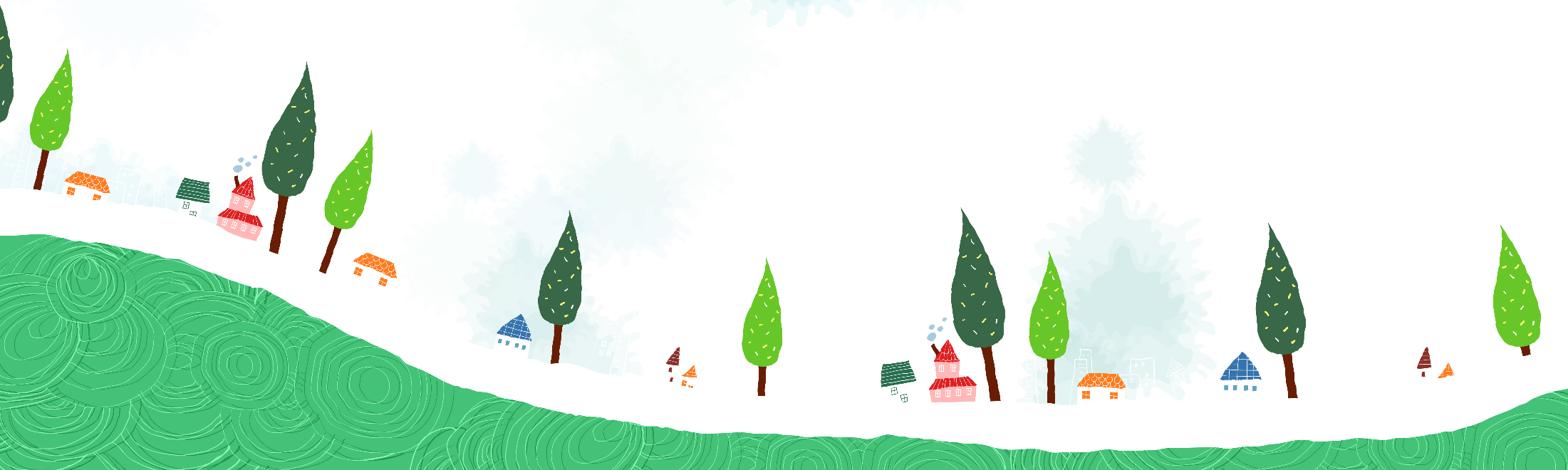 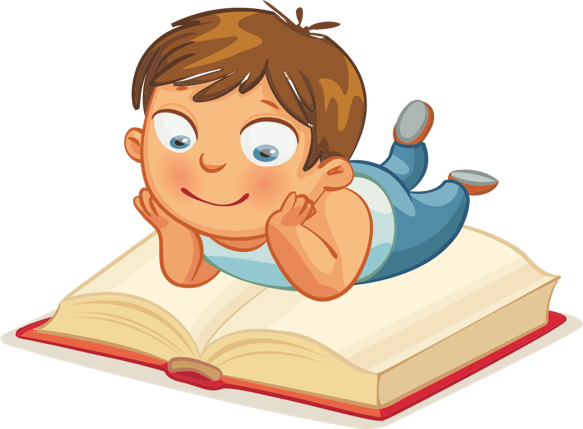 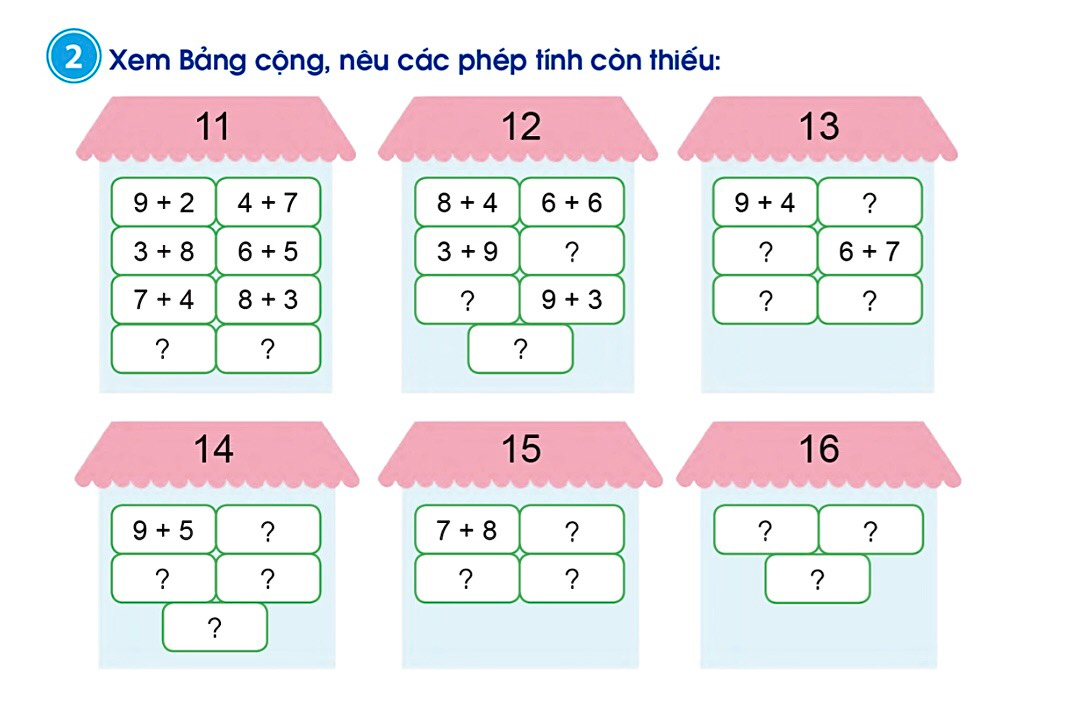 4 + 7
3 + 8
7 + 4
8 + 3
5 + 6
2 + 9
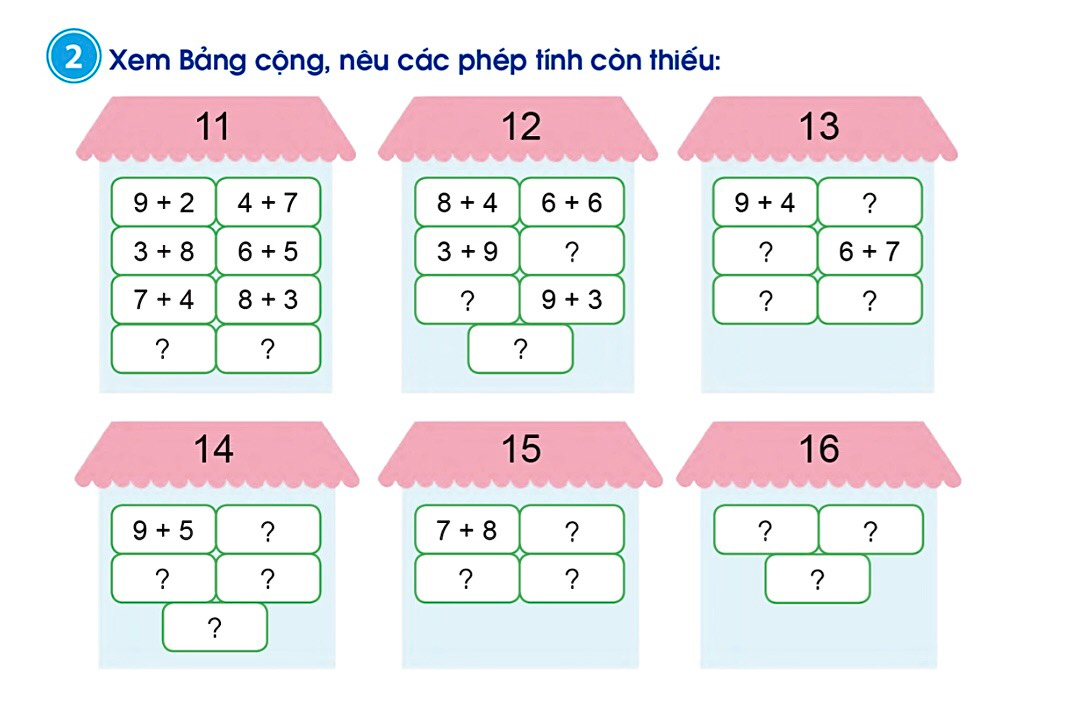 5 + 8
4 + 7
3 + 8
7 + 5
8 + 5
5 + 7
7 + 4
8 + 3
4 + 9
7 + 6
4 + 8
5 + 6
2 + 9
9 + 7
9 + 6
5 + 9
7 + 9
8 + 7
6 + 9
8 + 6
6 + 8
8 + 8
7 + 7
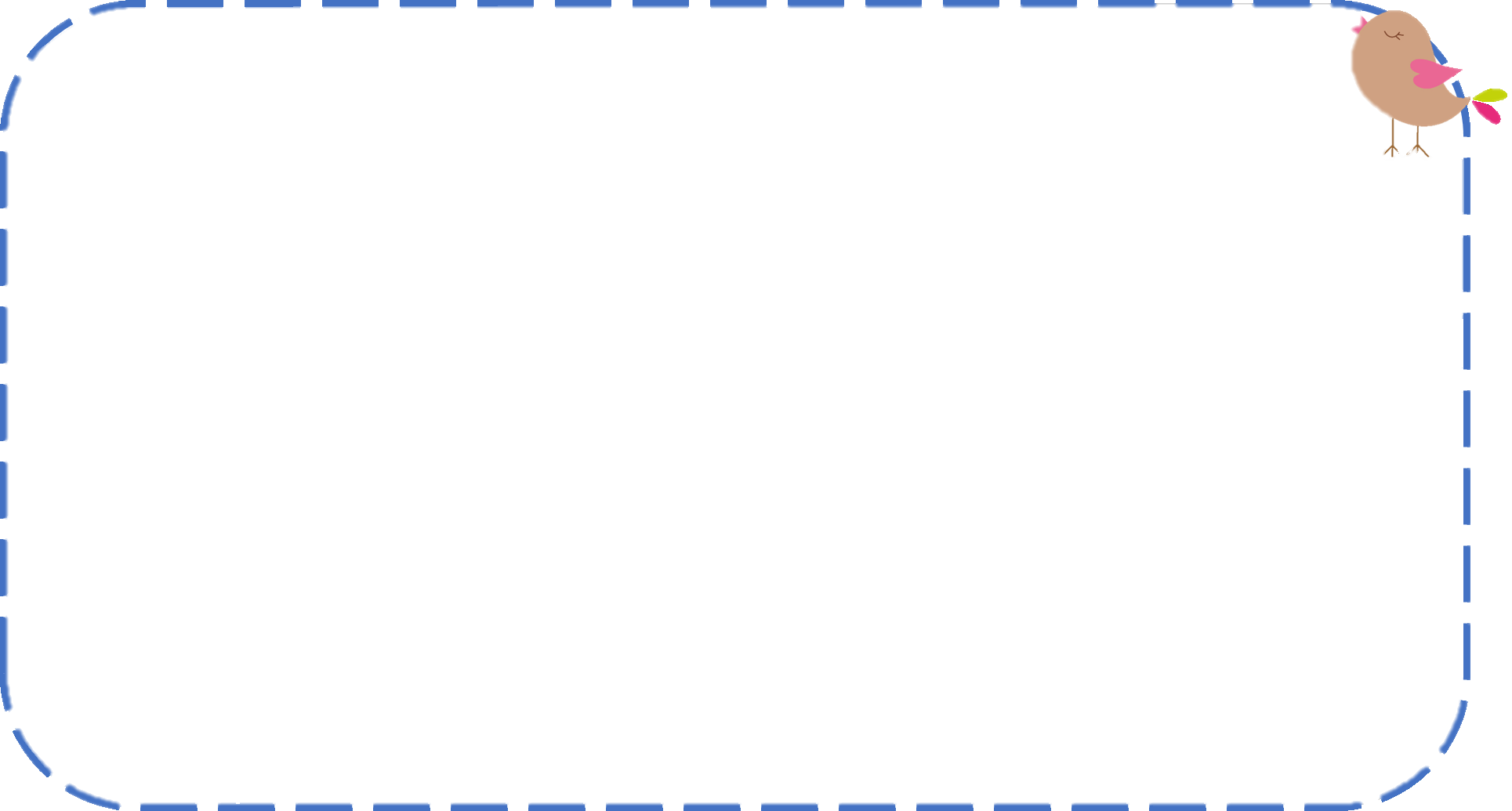 3
Vườn nhà Tùng có 7 cây na và 9 cây xoài. Hỏi vườn nhà Tùng có tất cả bao nhiêu cây na và cây xoài?
Ông trồng thêm 2 cây na. Hỏi vườn nhà Tùng có tất cả bao nhiêu cây na và cây xoài?
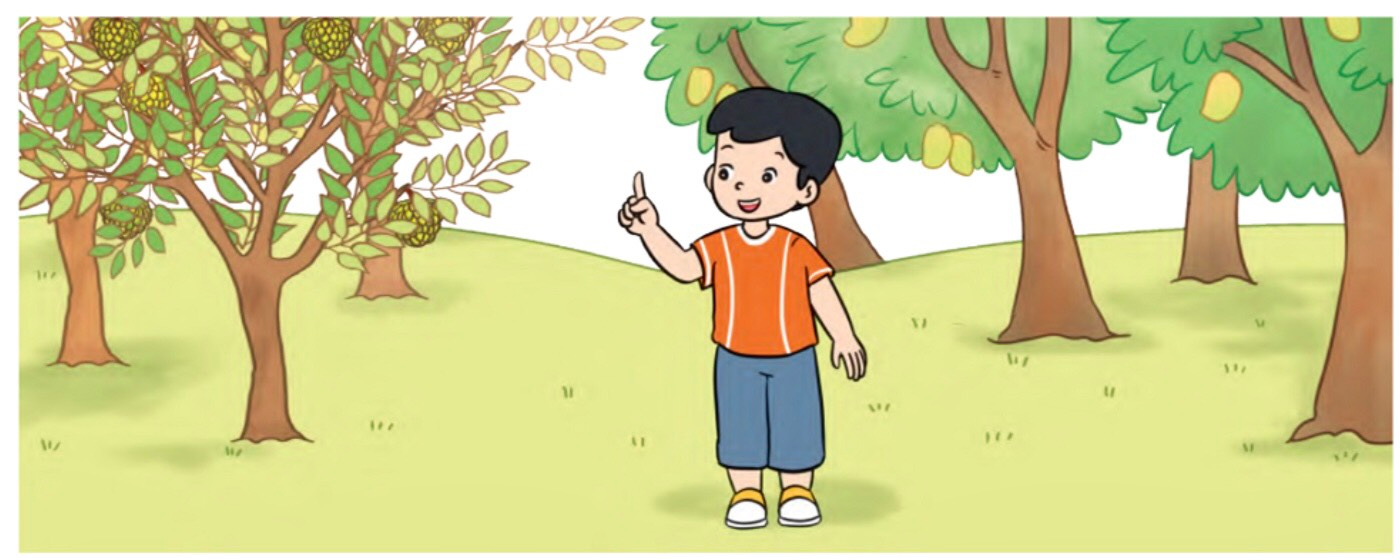 Phép tính:                                    =
Trả lời:   Vườn nhà Tùng có tất cả           cây na và cây xoài
9
?
7
?
+
2
+
18
?
?
=
16
18
16
?
Cô dặn con:
Làm bài tập trên trang OLM
Xem trước bài Luyện tập (trang 26)
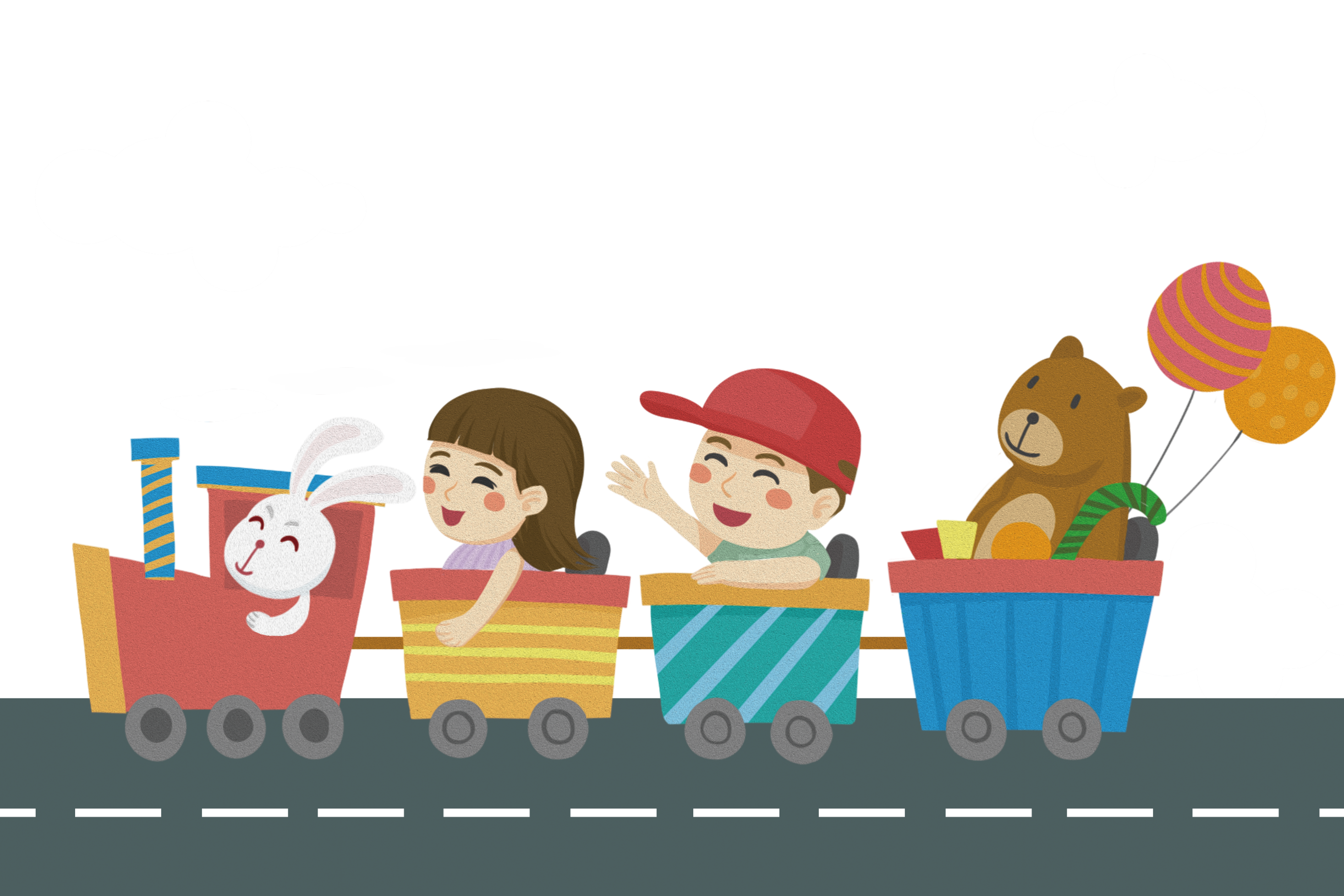 Tạm biệt các em